Tredje rullebane
Avinor Oslo Lufthavn

Eidsvoll kommune, 5. desember 2017
Avinors samfunnsoppdrag
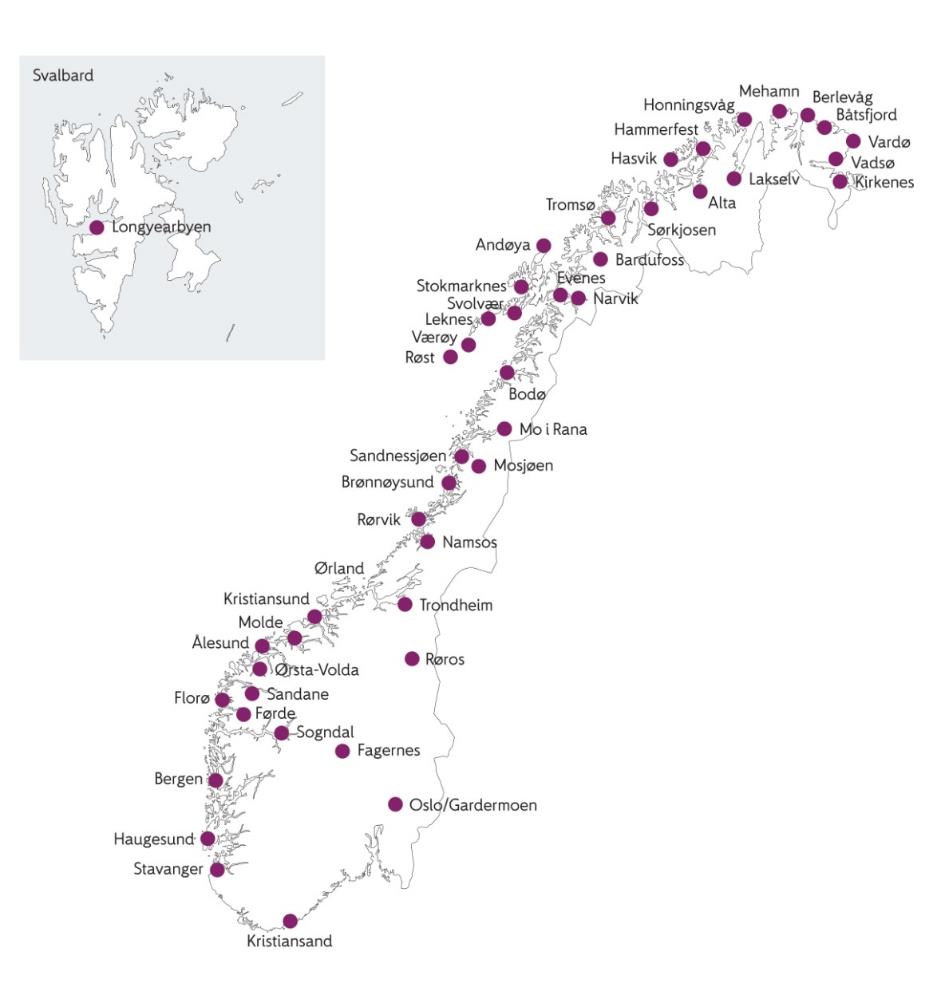 Utvikle og drive et sikkert, effektivt og bærekraftig luftfartssystem i hele landet
Lufthavner med god kvalitet og tilstrekkelig kapasitet
Flysikring som eget datterselskap
Selvfinansiert
½ mrd kr i utbytte og ½ mrd kr i skatt
Nye terminaler i Oslo og Bergen, samt fjernstyrte tårn i 2017
Sterk satsing på biodrivstoff, ledende internasjonalt
Oslo Lufthavn har Europas høyeste kollektivandel i tilbringertrafikken - 70%
TALL & FAKTA OM AVINOR OSLO LUFTHAVN
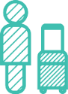 OSLO LUFTHAVN I TALL 2016
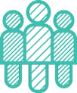 25 579 491 PASSASJERERER ÅRLIG
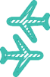 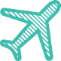 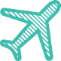 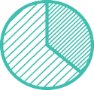 36%JOBBREISER
64%FRITIDSREISER
UTLAND
57%
INNLAND
43%
TRANSFER
25%
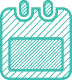 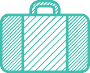 18. JUNI TRAVLESTE DAG I 2015:
96 000 PASSASJERER
BAGASJE
15 MILL
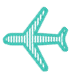 ANKOMST
8000
6000
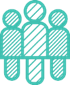 PASSASJERER/TIME
2017
PASSASJERER/TIME
I DAG
LUFTFARTENS BIDRAG LOKALT OG NASJONALT
Avgjørende for regional og nasjonal utvikling; næringsliv, utdanning, bosetting, helse og turisme
Oslo Lufthavn sysselsetter i dag rundt 25 000 personer med ringvirkninger. Dette tallet ser ut til å kunne dobles frem mot 2050
Betydelig vekst i næringsaktivitet ved og  i nærheten av lufthavner
500 - 700 nye arbeidsplasser pr. million passasjer på Oslo lufthavn. 
Ullensaker kommune: «en av kommunene i Norge med klart størst vekst på grunn av Avinor» (årsrapport)
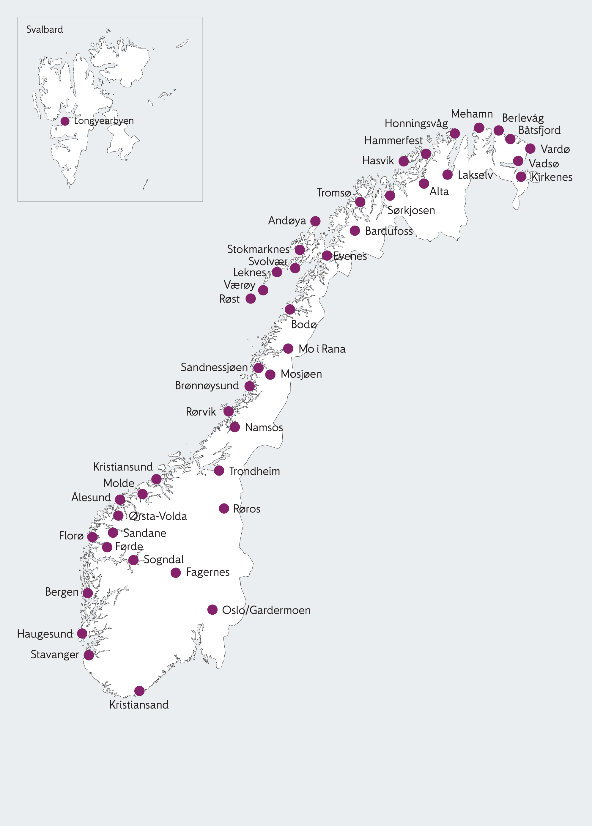 TRAFIKKEN ØKER, BEHOV FOR 3. RULLEBANE I 2030
Prinsippavklaring i brev fra Samferdselsdepartementet 28.3.2017
Frem mot 2030 vil alt gjøres for å utvikle kapasiteten med eksisterende rullebaner
Planlegging, grunnerverv og bygging tar lang tid
Avinor dekker investeringen selv
Behov for 3.bane ved 35 mill passasjerer*
*Det er lagt til grunn lavere trafikkvekst i prognosene fremover (2% årlig)  enn frem til nå. Fra åpningen i 1998 har veksten vært i snitt 3,7 prosent pr år. IATAs prognose er 5 prosent årlig vekst i flytrafikken internasjonalt i årene fremover
VI UTNYTTER NÅVÆRENDE KAPASITET MAKSIMALT
Avinor iverksetter alle tiltak som utvider kapasiteten ved eksisterende infrastruktur - både på flyside og i terminal. 
Investerer 1,5 – 2 milliarder i tilpasninger og modifikasjoner på dagens flyside for å utnytte all kapasitet frem mot 2030. 
I dag greier vi 80 flybevegelser i timen. Med tiltak når vi 90 bevegelser i timen. Det er maksimal utnyttelse av to rullebaner. Behovet for tredje rullebane forventes rundt 2030. 
40 millioner passasjerer er makskapasitet for Oslo lufthavn. Tilsvarende som sammenliknbare lufthavner.
[Speaker Notes: 40 mill når vi ved: 

Høy prognose: i 2028. 
Ved lav prog: 2037. 

Flybevegelser: 

Lav prognose: i 2032
Høy prognose: 2025.]
OPPDRAG GITT FRA SAMFERDSELSDEPARTEMENTET
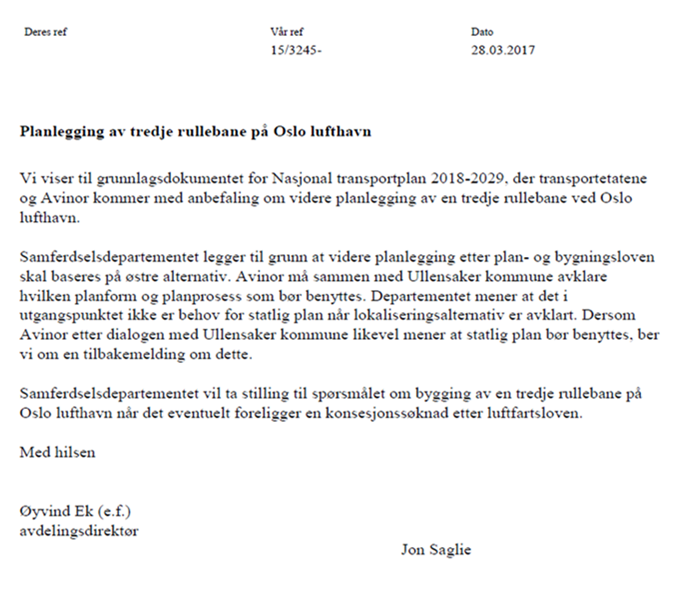 FORSLAG TIL FREMDRIFT – REGULERINGSPLAN FOR 3. RULLEBANE
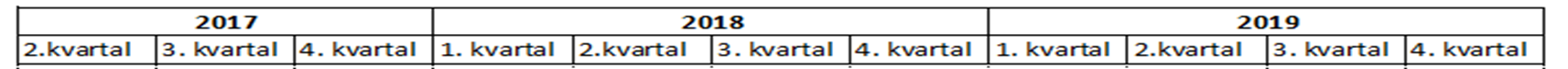 Oppstartsmøte
Høringplanprogram
Høringreguleringsplan
Vedtakreguleringsplan
Reguleringsplan med
konsekvensvurderinger
Forarbeid
Planprogram
OPERATIVT KONSEPT - STØYSONEKART
Kommuneplan for
Ullensaker
Vedtakreguleringsplan
Høringreguleringsplan
Operativt konsept
3 rullebaner
Støyberegninger
og støysonekart
(Sintef)
Konsekvensvurdering
i reguleringsplanen
VÅRE NABOER
Eidsvoll kommune
Nannestad kommune
Gjerdrum kommune
Ullensaker kommuneNes kommuneHurdal kommune
Miljø- og støyutvalg
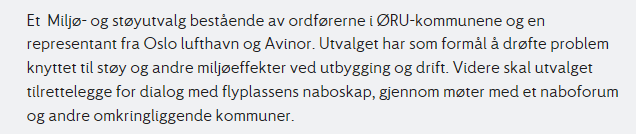 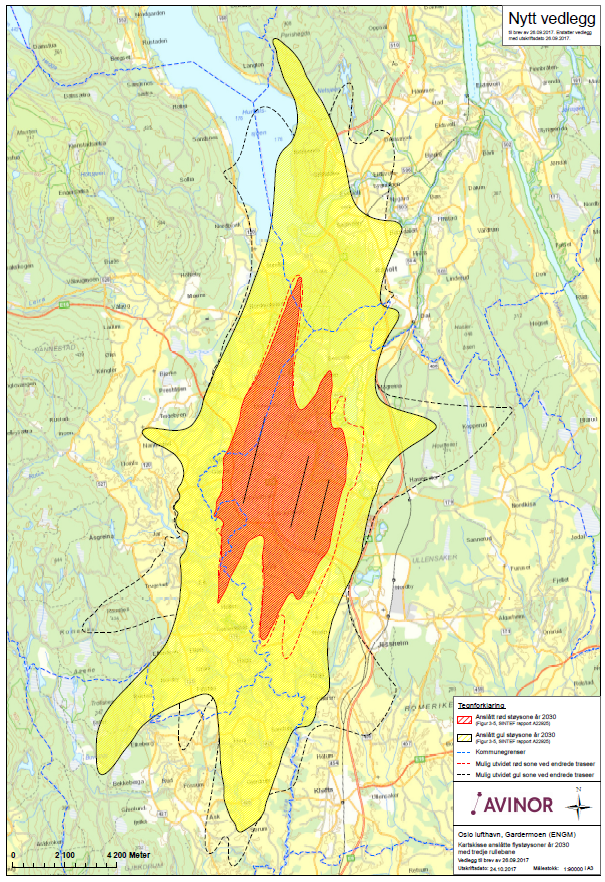 INDIKASJONER PÅ FLYSTØY
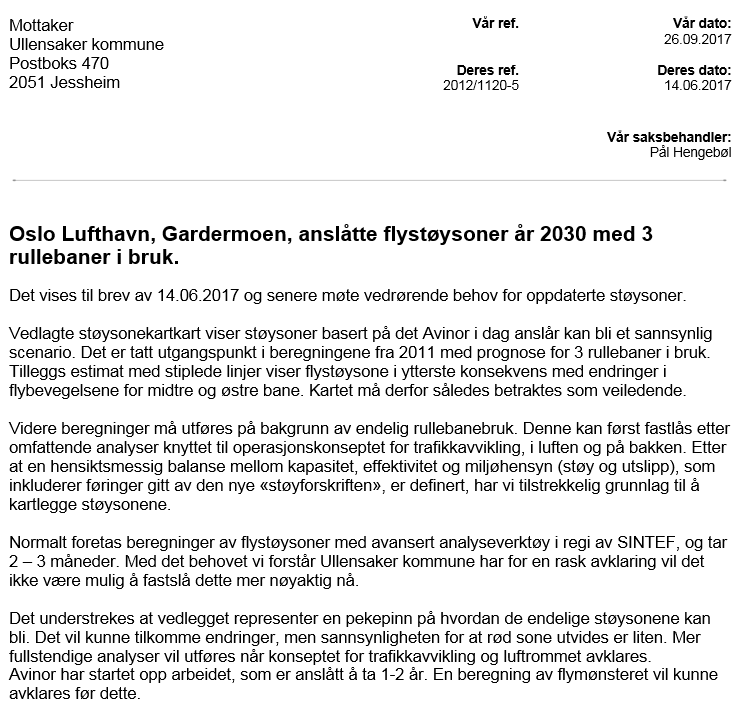 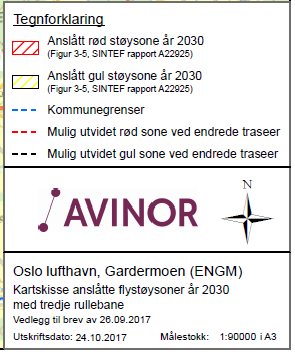 TAKK FOR OPPMERKSOMHETEN!